Дети блокадного Ленинграда.
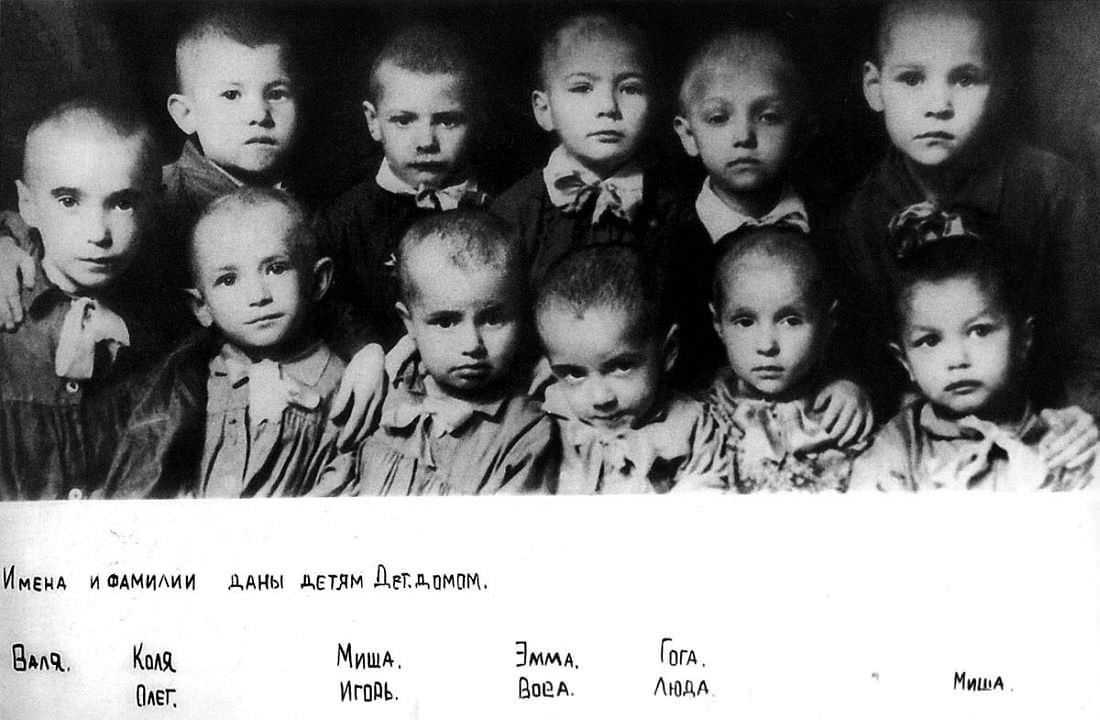 За свой недолгий путь земнойУзнал малыш из ЛенинградаРазрывы бомб, сирены войИ слово страшное – блокада.Его застывшая слеза В промёрзшем сумраке квартиры -Та боль, что высказать нельзяВ последний миг прощанья с миром…
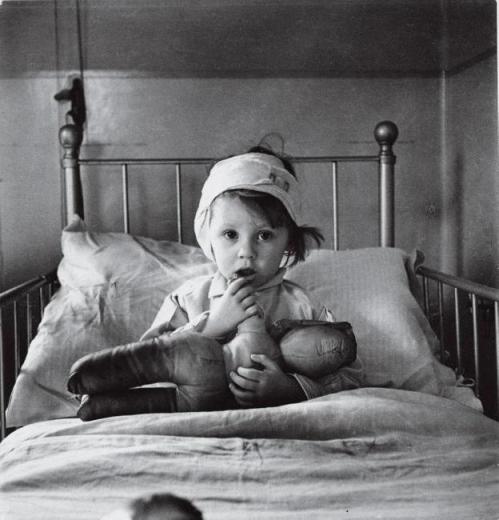 Дети блокадного Ленинграда росли, работали и учились под разрывы бомб и снарядов, в условиях холода и голода.
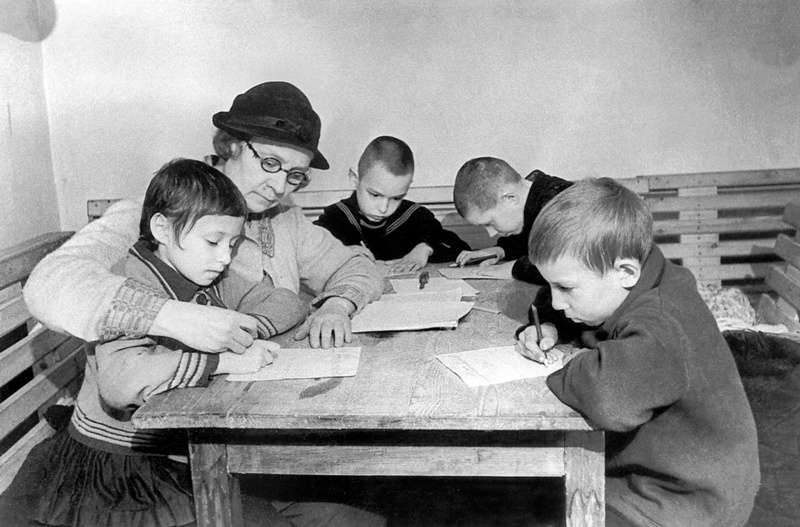 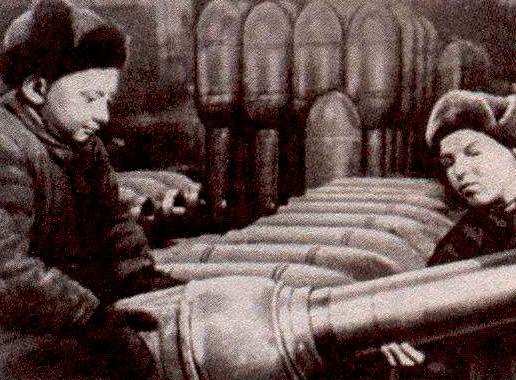 В блокированном городе оказались 2 554 тыс. ленинградцев, в том числе 400 тыс. детей. Эти сведения приводит Д.В. Павлов по данным выдачи хлебных карточек за сентябрь 1941 г.
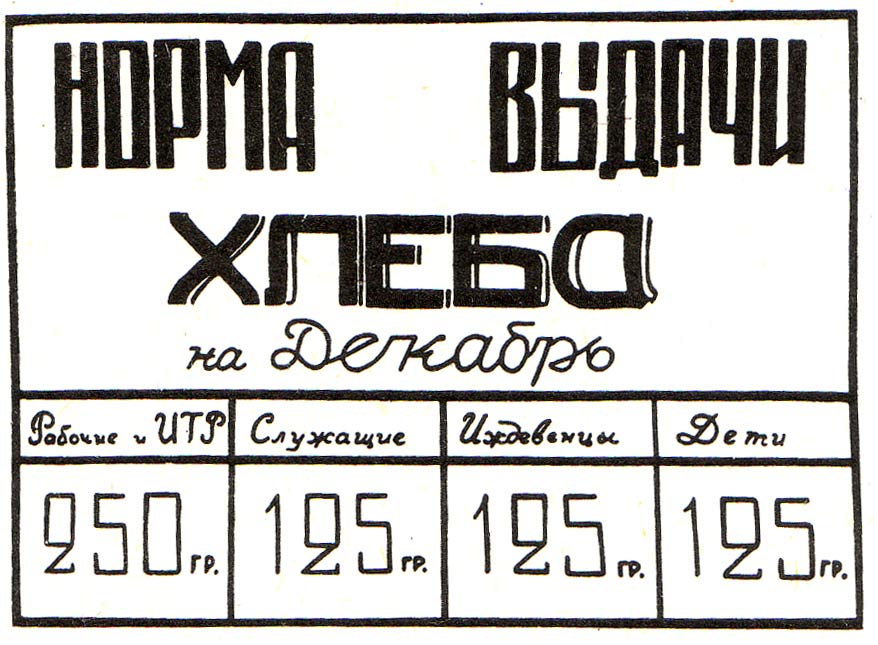 Уже во время блокады на страницах газет "Ленинградская правда", "Смена", журнала "Пропаганда и агитация" и других изданий освещалось участие детей в защите родного города, их учеба и работа на предприятиях по выполнению фронтовых заказов.
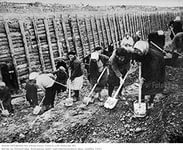 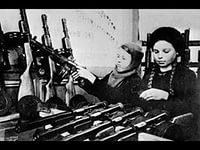 В соответствии с решением Ленгорисполкома от 11 июля 1941 г. все население от 16 до 60 лет стало привлекаться к всеобщей обязательной подготовке к противовоздушной и химической обороне. Дети от 8 до 16 лет обучались пользованию средствами индивидуальной защиты
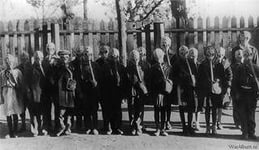 В отдельные дни воздушные тревоги продолжались по 10 и более часов. Часто они сопровождались артиллерийскими обстрелами.
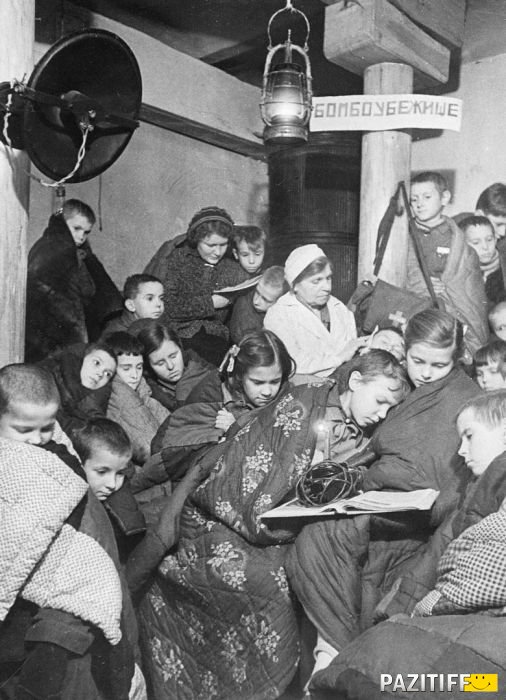 Наряду со взрослыми в ликвидации последствий воздушных налетов принимали участие и дети . Отмечая заслуги гражданского населения в борьбе с последствиями вражеских бомбардировок, Ленгорисполком 29 октября 1941 г. наградил 56 человек ценными подарками, 85 человек были удостоены почетных грамот, а 19 получили денежные премии. Среди награжденных были и школьники Виктор Куропат, Валентин Чадров, Юрий Гамелайнен, Евгений Гладков и др.
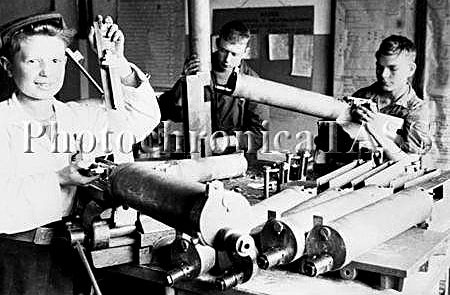 Несмотря на фронтовую обстановку, предполагалось, что с 1 сентября 1941 г. начнется очередной учебный год и 201 тыс. школьников, оставшихся в Ленинграде, вновь сядут за парты
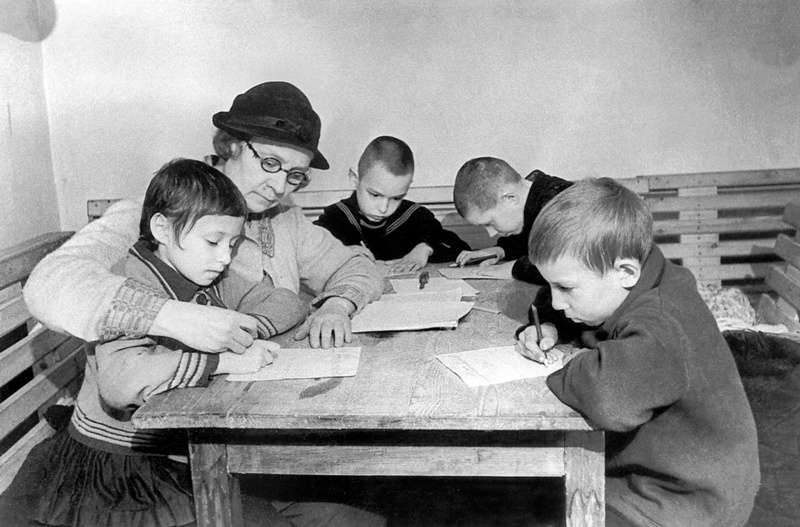 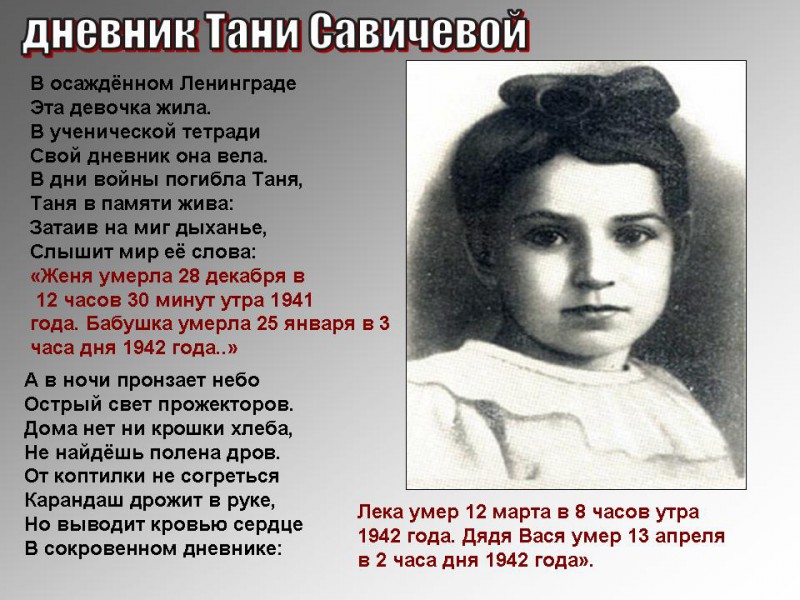 В Санкт-Петербурге открыли памятник детям блокадного Ленинграда
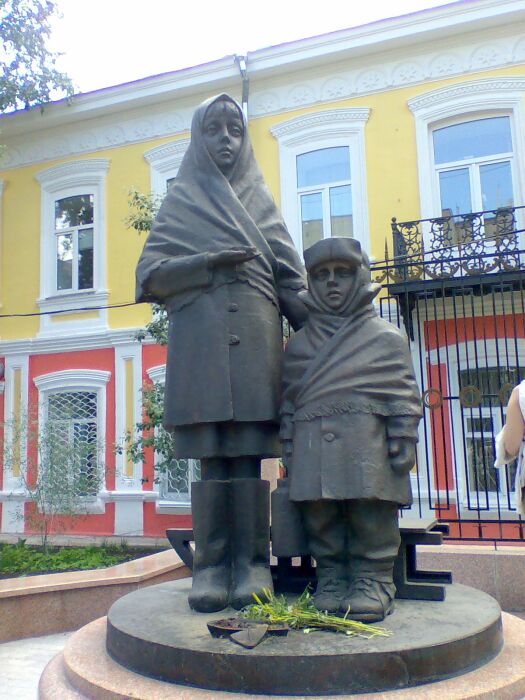 СПАСИБО ЗА ВНИМАНИЕ!
МДОУ « Детский сад №43 комбинированного вид                         Городского округа Саранск
Воспитатели  старшей группы:
Юзефяк Ю. Р.
Новаевой Ю. С.